AMETS, S.COOP
CATÁLOGO
CATÁLOGO
2012
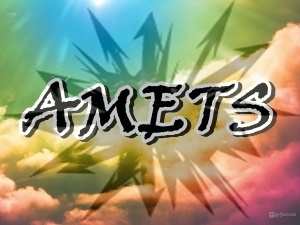 En nuestra cooperativa trabajamos con productos reciclados y producimos cuadros de arena.
PRODUCTOS :
CUADROS DE ARENA
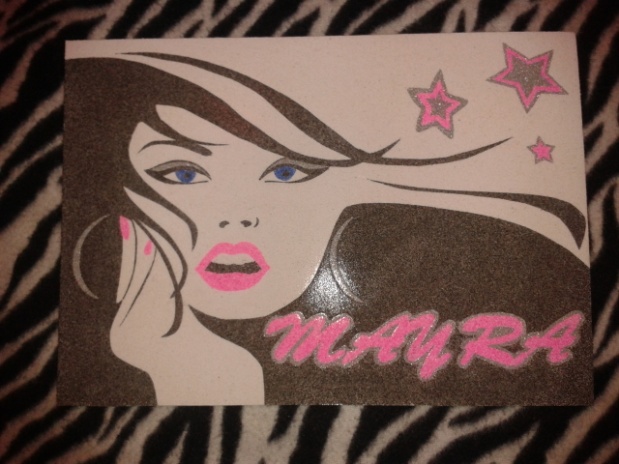 Imágenes personalizados
Tamaño:
               Din-A4 
PVP:13€

               Din-A5 

PVP:6.50€
CUADROS DE ARENA
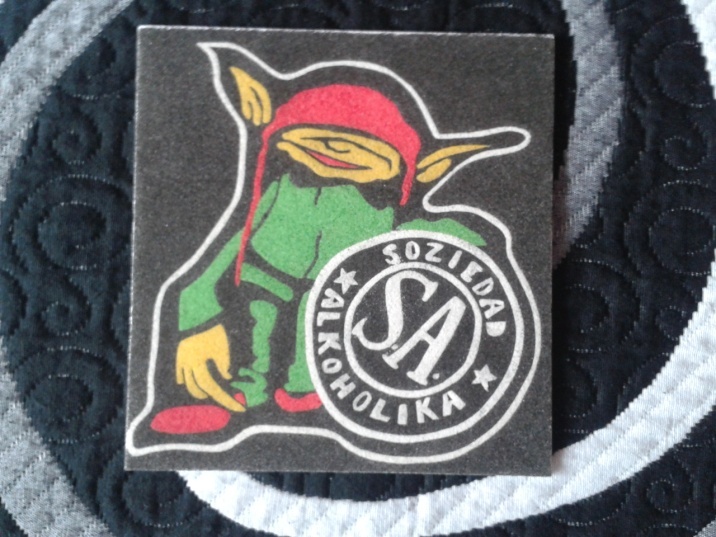 Símbolos personalizados
Tamaño:
               Din-A4 
PVP:13€
               Din-A5 
PVP:6.50€
CUADROS DE ARENA
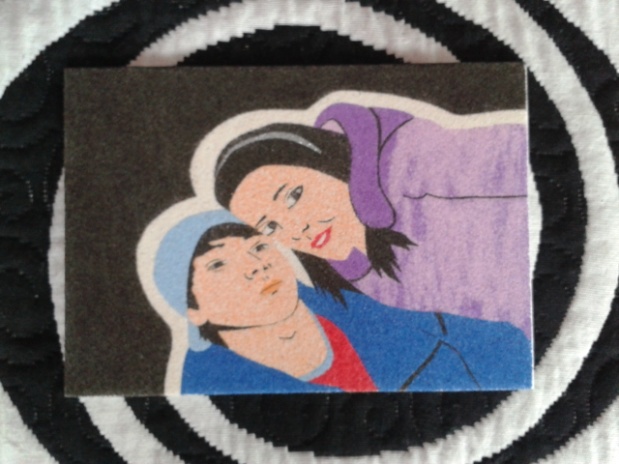 Fotos personalizados
Tamaño:Din-A4 
PVP:13€
               Din-A5 
PVP:6.50€
CENICEROS
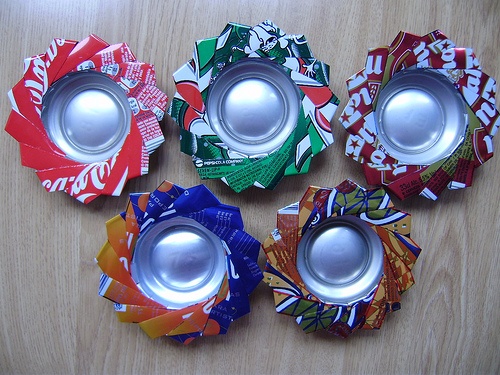 Ceniceros reciclados:  
PVP: 3€
PORTAVELAS
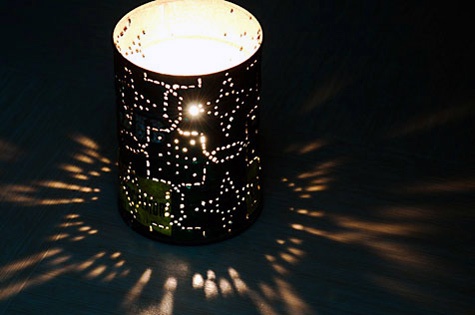 Porta velas recicladas:
PVP: 4€
MONEDEROS
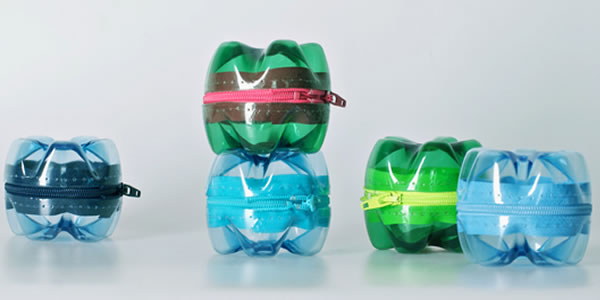 Monederos reciclados
PVP: 4€
Cestas de golosinas
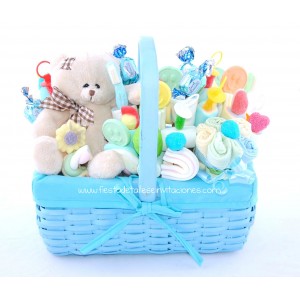 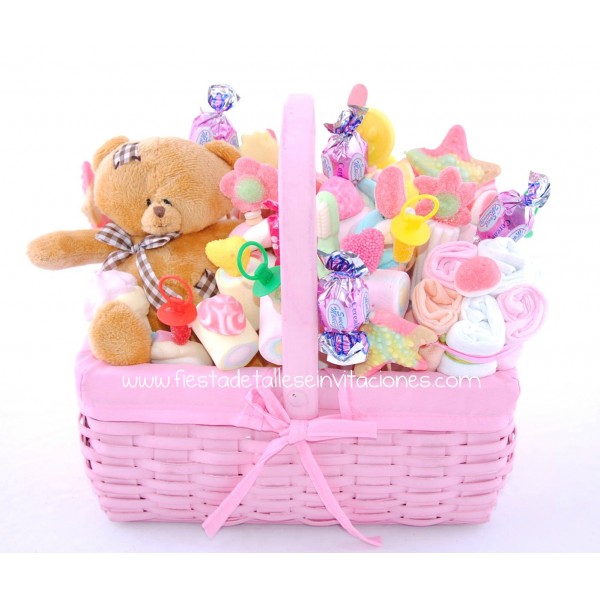 PVP.: 6€ unid.
Puedes contactar con nosotros a través de:
www.amets_05@hotmail.comBlog: www.nuneit.blogspot.comTelf.:  667801438Portes: A cargo del comprador